Fig. 6. IL-33 cooperates with IL-12 or IL-23 to promote IFN-γ release from human NK cells. (A) Purity of NK cells ...
Int Immunol, Volume 20, Issue 8, August 2008, Pages 1019–1030, https://doi.org/10.1093/intimm/dxn060
The content of this slide may be subject to copyright: please see the slide notes for details.
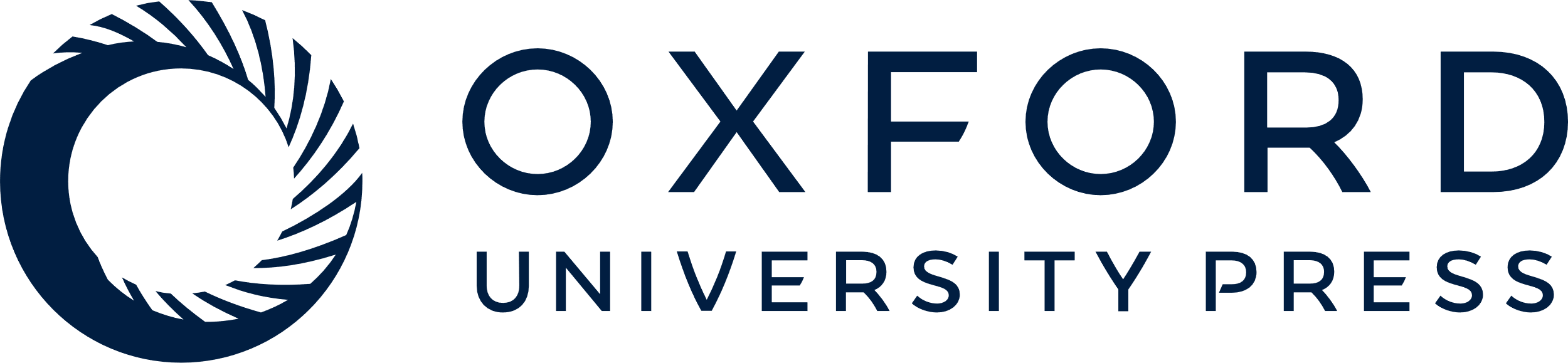 [Speaker Notes: Fig. 6. IL-33 cooperates with IL-12 or IL-23 to promote IFN-γ release from human NK cells. (A) Purity of NK cells assessed by CD56 and CD3 staining as compared with relevant isotype controls. For all experiments, 2 × 105 CD56+ NK cells were stimulated for 18–20 h and IFN-γ levels in the supernatants were measured by ELISA. Values are represented as mean with SEM. (B) Human NK cells were stimulated with IL-12 (1 ng ml−1), or IL-33 (10 ng ml−1), alone or in combination as indicated. Data are representative of results obtained from at least four independent donors. (C) IL-18 or IL-33 was titrated as indicated in the presence of 10 ng ml−1 IL-12. (D) NK cells were stimulated with 1 ng ml−1 IL-12 in the absence or presence of IL-33, either alone or combined with an IgG isotype control or an anti-huST2 antibody (each at 15 μg ml−1). IFN-γ levels were measured after 18–20 h by ELISA and the response is plotted as percent of control (IL-33 only). (E) NK cells were incubated with IL-2 (10 ng ml−1) for 7 days, washed in PBS and then stimulated with IL-12 (10 ng ml−1), IL-23 (10 ng ml−1) or IL-33 (10 ng ml−1) alone or in combination as indicated. Data are representative of results obtained from two independent donors.


Unless provided in the caption above, the following copyright applies to the content of this slide: © The Japanese Society for Immunology. 2008. All rights reserved. For permissions, please e-mail: journals.permissions@oxfordjournals.org]